Growing Challenges in theNorth Texas Corridor
Anthony Galvan
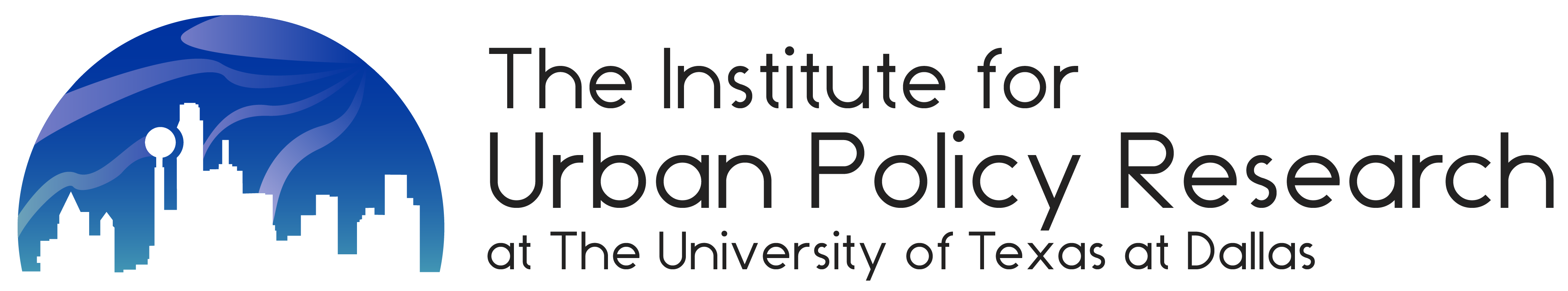 The North Texas Footprint
Dallas and Dallas County
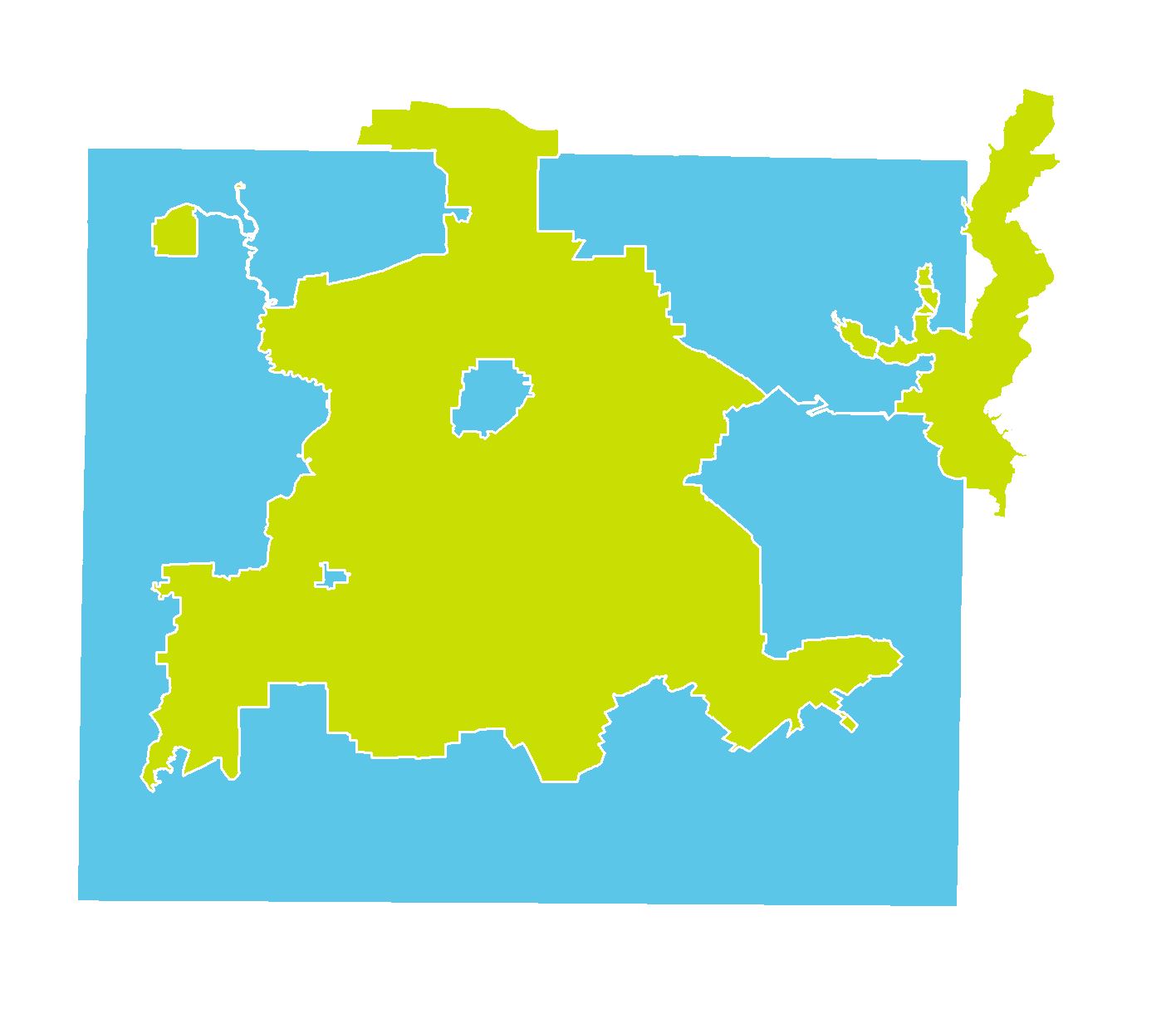 Suburban Dallas and the North Texas Corridor
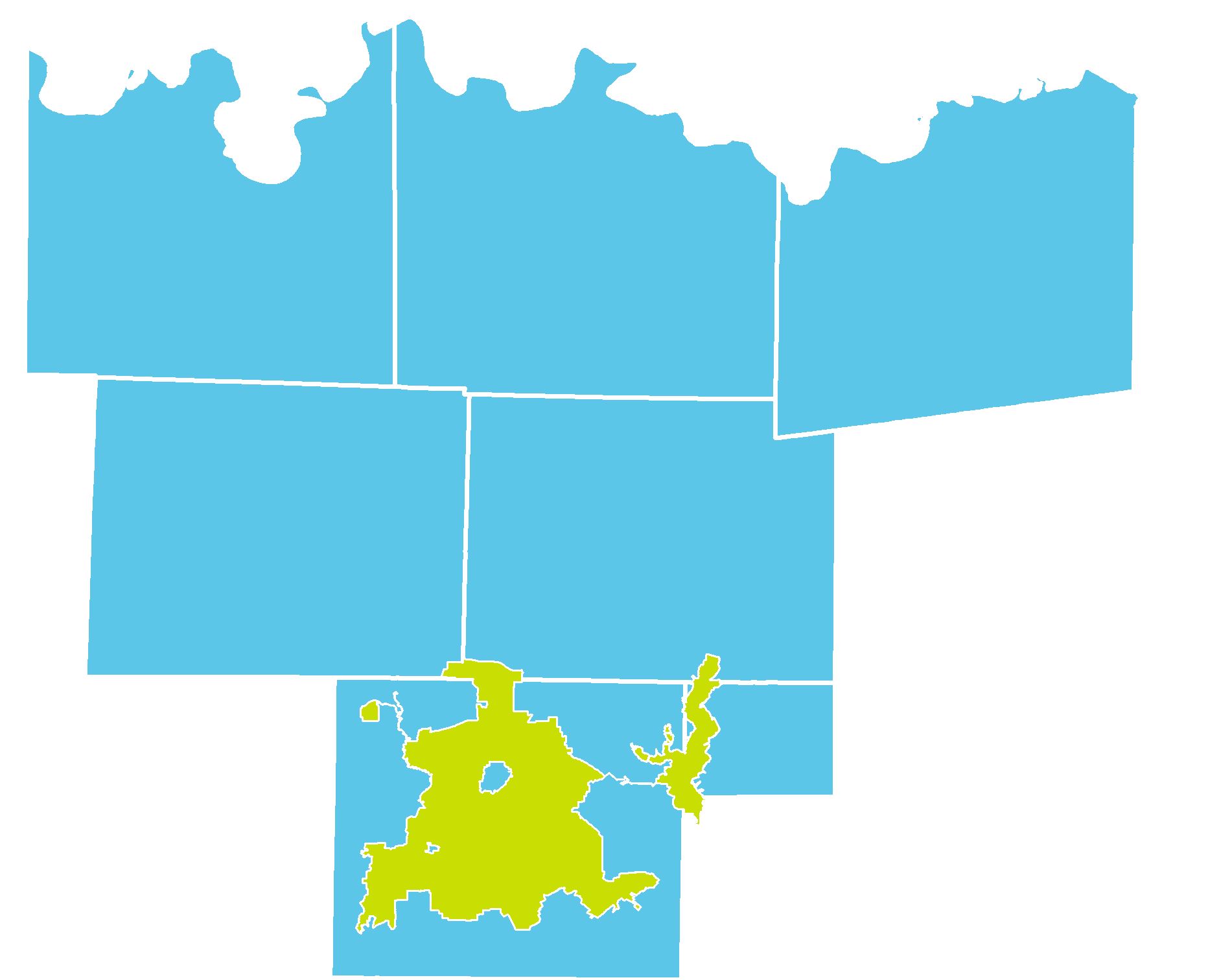 Denton County
Collin County
Grayson County
Cooke County
FanninCounty
6,800 Square Miles
Denton County
116 Miles
Collin County
Rockwall County
Suburban Poverty in North Texas
Concentrated Poverty in the Suburbs
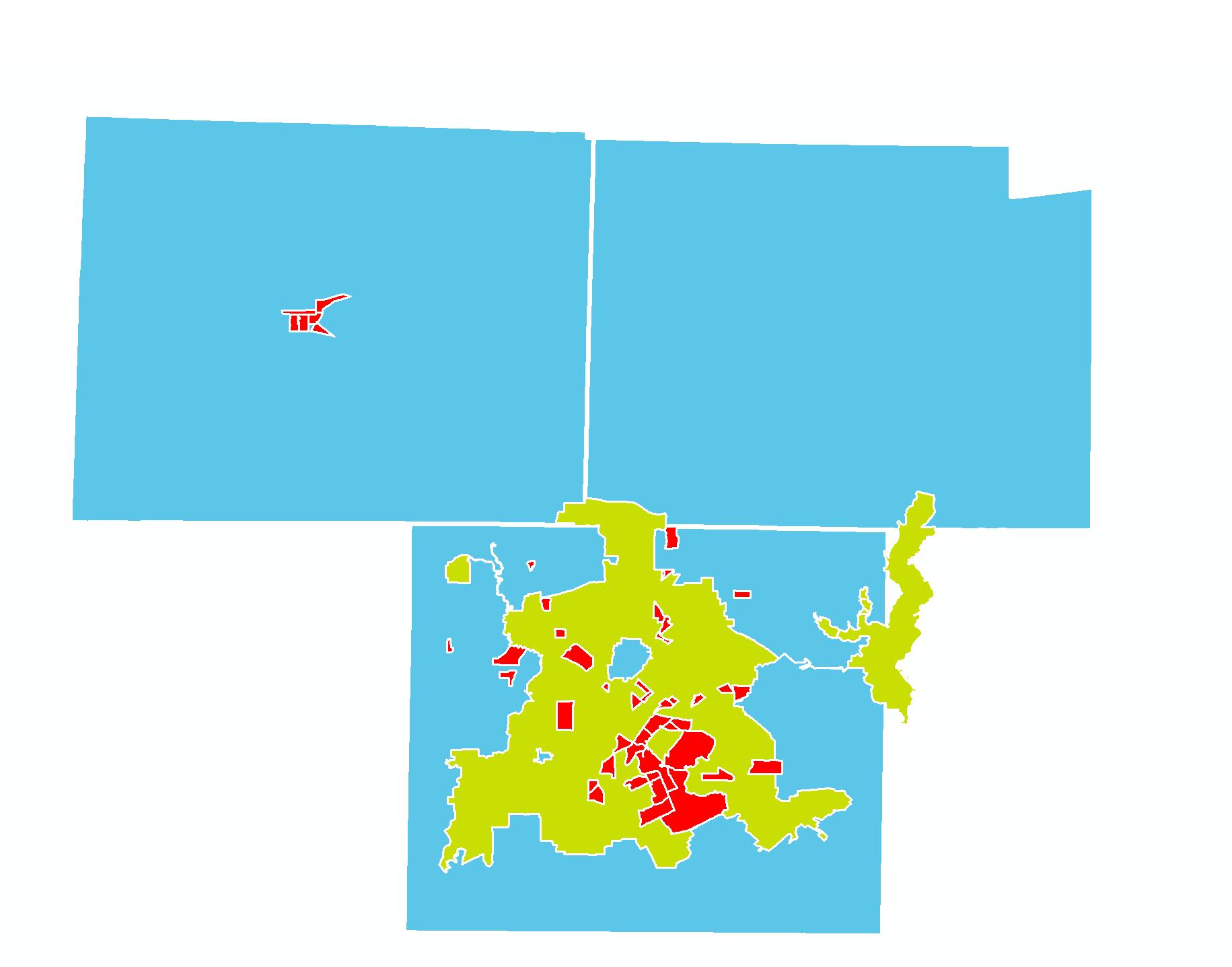 Denton County
Collin County
Rapid Growth in Population and Poverty
Childhood Population and Poverty
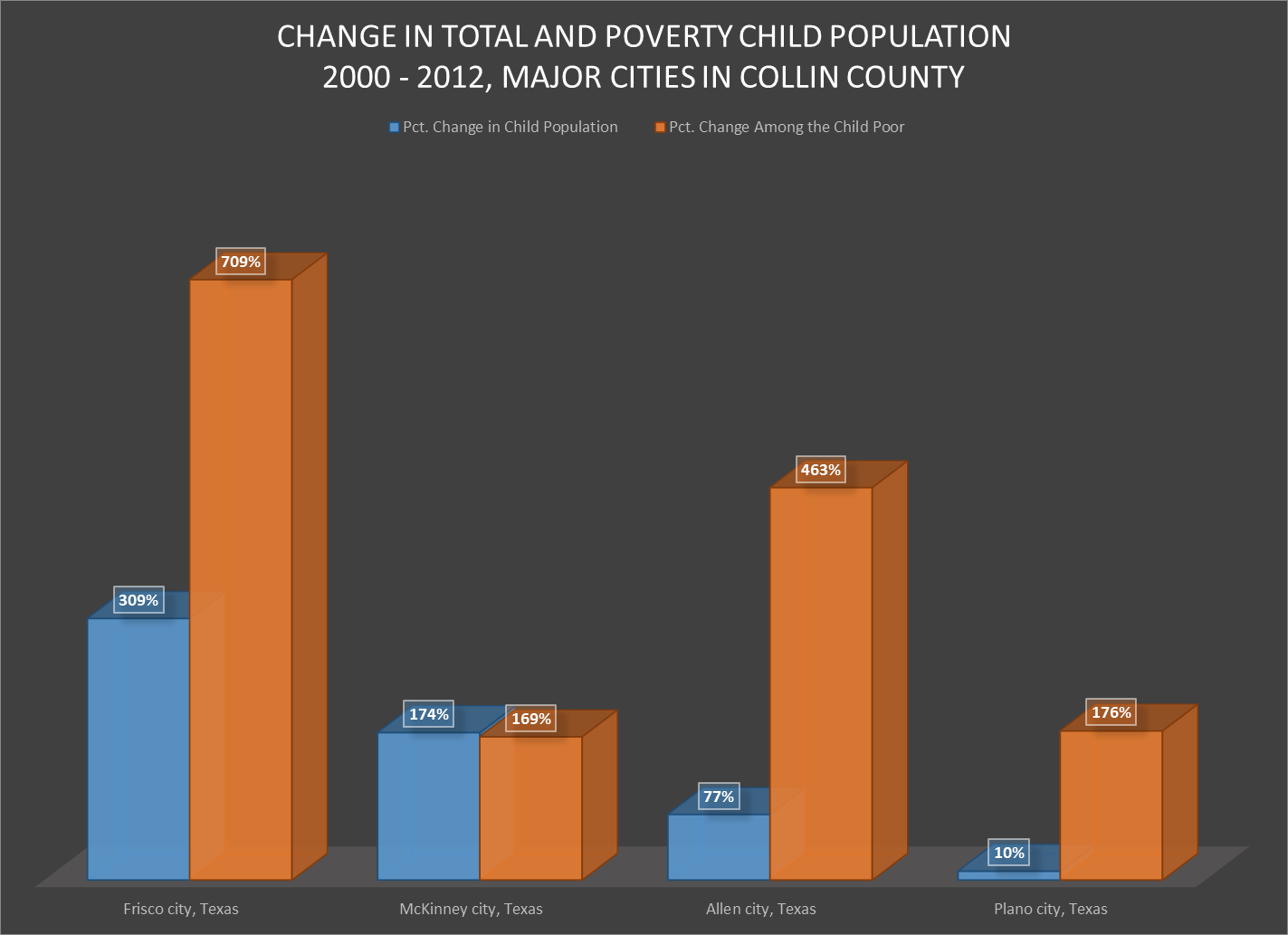 Poverty Rates – 2000 - 2012
Data Collection Challenges
Characteristics of Suburbs and Exurbs that Affect Data Collection
Varying and sparse populations
Inadequate staff
Technological deficiencies
Inconsistent reporting practices
Jurisdictional conflicts and differences
Varying and Sparse Populations
Affects which Census products can be used to describe a geography.
Affects data masking practices:
Birth Data
Death Data
School Data
Inadequate Staff and Technological Deficiencies
Smaller jurisdictions and agencies lack the staff to handle effective reporting
Out-of-date technology prevents smaller jurisdictions from tracking and reporting:
Police Departments
Health Departments
Inconsistent Reporting and Jurisdictional Differences
Across several counties and municipalities, policies for data collection, reporting and retention vary:
Police Departments
Schools and School Districts
County Courts
Overall Impact of these Challenges
Data sources can vary significantly across geographies
Smaller and non-urban geographies may lack data altogether
Comparisons across these geographies are nearly impossible
Differences are difficult to communicate to a wide audience
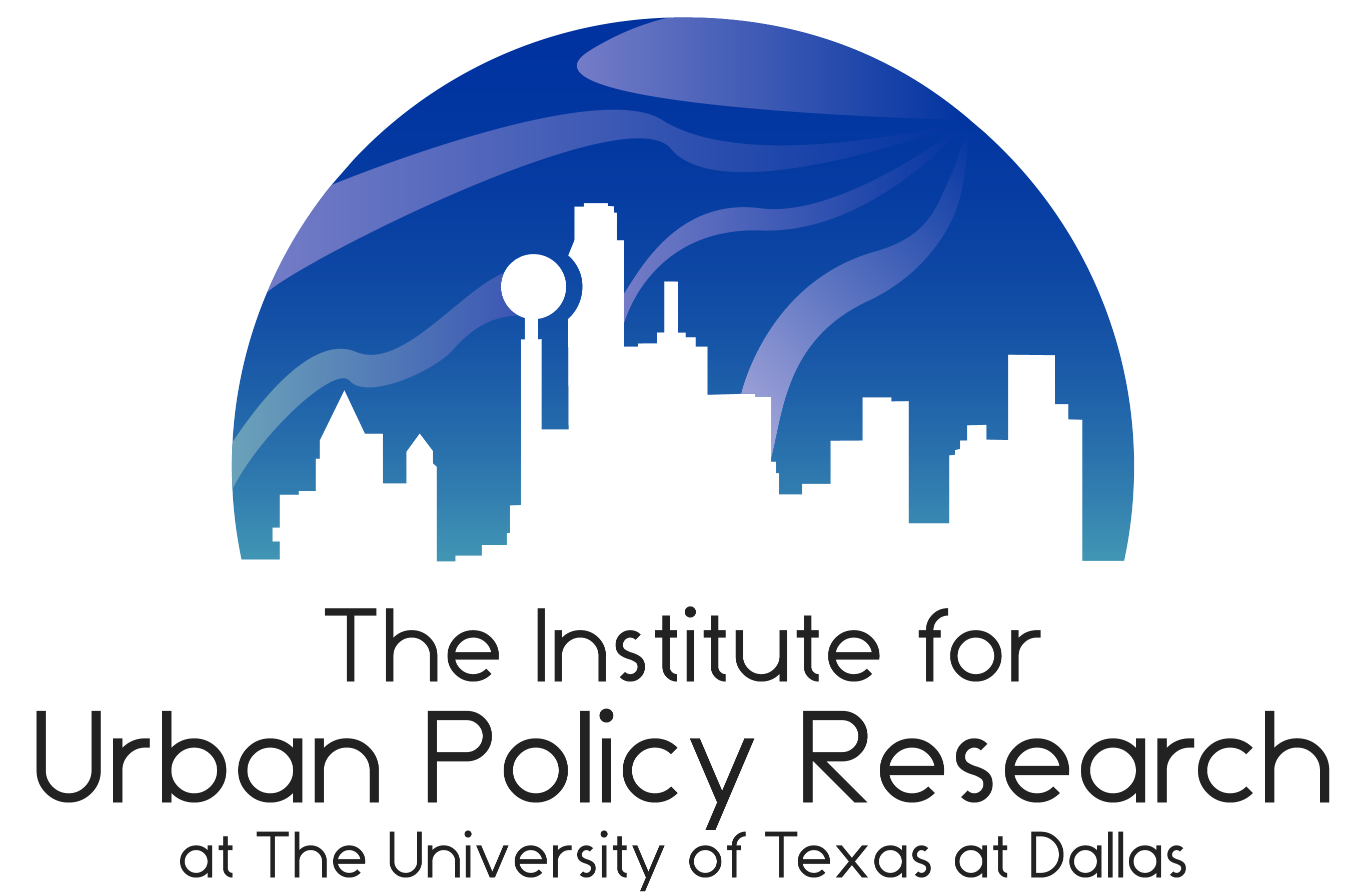 800 W Campbell Road
Mailstop WT20
Richardson, Texas 75080
972.883.5430
iupr.utdallas.edu
iupr@utdallas.edu